Python语言程序设计（第2版）
清华大学出版社
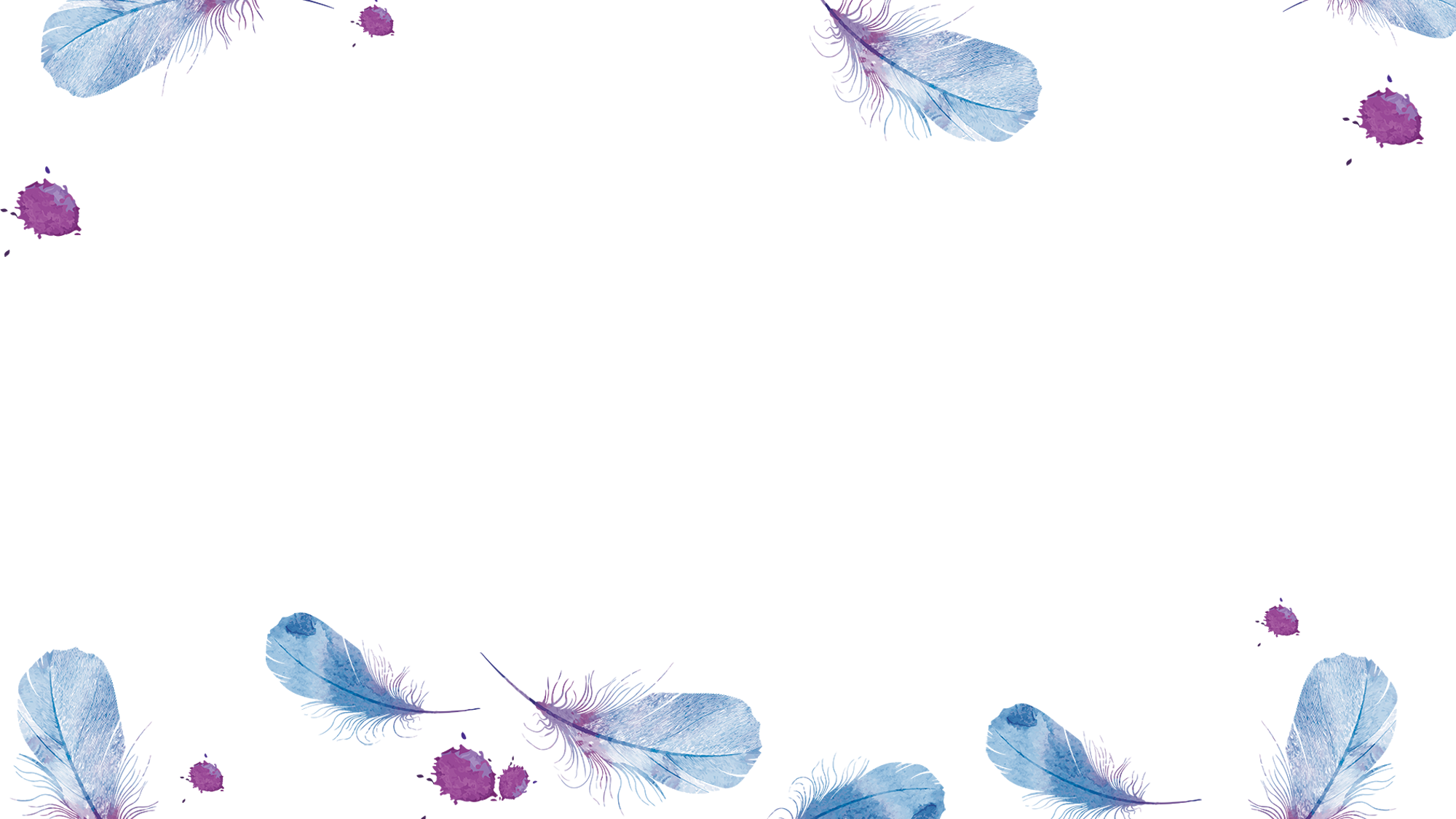 12.1 random库
1.Random库常用方法
12.1 random库
(1) random()
    功能：返回一个介于左闭右开[0.0, 1.0)区间的浮点数
>>> import random
>>> random.random()
0.8050901378898727
注意：该语句每次运行的结果不同，但都介于0~1之间。
12.1 random库
(2) seed(a)
    功能：初始化伪随机数生成器，给随机数对象一个种子值，用于产生随机序列。
【例12.1】随机数应用举例。
【例12.2】修改例1，seed()只执行一次。
12.1 random库
(3) randint(a,b)
 功能：返回一个a <= N <= b的随机整数N ，其中，参数a是下限，b是上限。
(4) randrange([start,]stop[,step])
    功能：从指定范围start~stop内，按指定步长step递增的集合中，获取一个随机整数，其中，start是下限，end是上限，step是步长。
>>> random.randint(3,10)
4
>>> random.randint(3,10)
7
>>> import random
>>> random.randrange(1,10,2)
3
>>> random.randrange(1,10,2)
9
12.1 random库
(5) choice(seq)
  功能：从非空序列seq中随机选取一个元素。
(6) shuffle(x[, random])
    功能：随机打乱序列x内元素的排列顺序，返回随机排序后的序列
【例12.3】使用shuffle()方法实现模拟洗牌程序
>>> import random
>>> random.choice([1, 2, 3, 5, 9])
5
>>>random.choice('A String')
A
12.1 random库
(7) sample(population, k)
    功能：从population样本或集合中随机抽取K个不重复的元素形成新的序列。
(8) uniform(a,b)
    功能：返回一个介于a和b之间的浮点数。
>>> random.sample([10, 20, 30, 40, 50], k=4)
[30, 40, 50, 20]
>>> random.sample([10, 20, 30, 40, 50], k=4)
[20, 50, 10, 40]
>>> random.sample([10, 20, 30, 40, 50], k=4)
[20, 40, 30, 50]
>>> import random
>>> random.uniform(10,20)
13.516894180425453
12.1 random库
2.随机数应用举例
【例12.4】创建一个字符列表，这个列表中的内容从前到后依次包含小写字母、大写字母和数字。输入随机数的种子x，生成n个密码，每个密码包含m个字符，m个字符从字符列表中随机抽取。
12.1 random库
【例12.5】用户从键盘输入两个整数，第一个数是要猜的数n（n<10），第二个数作为随机种子，随机生成一个1~10的整数，如果该数不等于n，则再次生成随机数，如此循环，直至猜中数n，输出“N times to got it”，其中N为猜测的次数。
12.2  turtle库
1.设置画布
（1）turtle.screensize(canvwidth, canvheight, bg)
  canvwidth表示设置的画布宽度（单位像素）
  canvheight表示设置的画布高度（单位像素）
  bg表示设置的画布背景颜色
>>>turtle.screensize(800,600, "blue") 
>>>turtle.screensize()
12.2  turtle库
（2）setup(width, height, startx, starty) 
width表示画布宽度
height表示画布高度
startx表示画布左侧与屏幕左侧的像素距离
starty表示画布顶部与屏幕顶部的像素距离。
>>>turtle.setup(width=0.6,height=0.6)
>>>turtle.setup(width=800,height=800, startx=100, starty=100)
12.2  turtle库
2.画笔及绘制函数
控制小海龟绘图有很多函数，这些函数可以划分为4种：
画笔运动函数
画笔控制函数
全局控制函数
其他函数
12.2  turtle库
画笔运动函数
12.2  turtle库
（1） turtle.seth(angle)
   功能：按照angle角度逆时针改变海龟的行进方向
>>> turtle.setheading(30)
（2） turtle.circle（radius, extent, steps）
   radius表示半径;   extent表示绘制弧形的角度;   steps表示阶数
>>> turtle.circle(50)        
>>>turtle.circle(50,180)     
>>> turtle.circle(50,steps=4)
12.2  turtle库
画笔控制函数
12.2  turtle库
turtle. pencolor() ：返回当前画笔颜色
turtle. pencolor(color)：参数color为颜色字符串或者RGB值
>>> turtle.pencolor()        
'black'                
>>>turtle.pencolor("grey")   
>>>turtle.pencolor((255,0,0))
12.2  turtle库
全局控制函数
turtle. write(s,font)：给画布写文本信息
font基本形式为：  font=("font-ame",font_size,"font_type")
>>>turtle.write("hello") 
>>>turtle.write("hello",font = ("Times", 24, "bold"))
12.2  turtle库
画笔其他函数
12.2  turtle库
turtle. mode(mode)
功能：设置乌龟运动的模式并执行重置
参数mode表示要设置的模式，有三种选项
”standard”、”logo”、”world”
>>> turtle.mode("logo") #设置turtle方向为向左，运动方向为顺时针
12.2  turtle库
3.turtle库应用举例
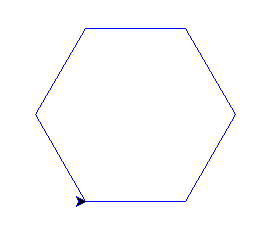 【例12.6】绘制正六边形。如图12.1所示。
分析：正六边形可以看做是从起点出发，每画一条边，小乌龟逆时针旋转60度，再画一条边，再旋转，如此反复6次，就可以完成正六边形的绘制，小乌龟最终回到起点。
图12.1 正六边形
12.2  turtle库
3.turtle库应用举例
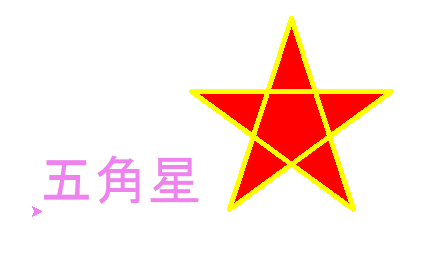 【例12.7】使用turtle中的函数，绘制如图12.2所示的五角星。
12.3time库
1.time库概述
time库是Python提供的标准库，使用之前需要导入库：
import time
时间struct_time元组中元素主要有：
tm_year：年
tm_mon：月
tm_mday：日
tm_hour：时
tm_min：分
tm_sec：秒
tm_wday：星期几，范围是0~6，0表示周日
tm_yday：一年中的第几天，范围是1 ~366
tm_isdst：是否是夏令时
12.3time库
2.time库常用函数
时间获取
12.3time库
（1）time() 函数
功能：获取当前时间戳，返回值为浮点数，表示从1970年1月1日0点0分开始，到当前时间，一共经历了多少秒。
>>> import time
>>> time.time()
1533554029.3566148
（2）ctime() 函数
功能：获取当前时间，以字符串形式返回
>>> time.ctime()
'Mon Aug  6 19:13:56 2018'
>>> time.ctime(1533554029.3566148)
'Mon Aug  6 19:13:49 2018'
12.3time库
（3）gmtime() 函数
功能：返回指定时间戳对应的utc时间的 struct_time对象格式
>>> time.gmtime()
time.struct_time(tm_year=2018, tm_mon=10, tm_mday=6, tm_hour=11, tm_min=18, tm_sec=21, tm_wday=5, tm_yday=279, tm_isdst=0
（4）time.localtime () 函数
功能：返回以指定时间戳对应的本地时间的 struct_time对象格式
>>> time.localtime(1533554029.3566148)
time.struct_time(tm_year=2018, tm_mon=8, tm_mday=6, tm_hour=19, tm_min=13, tm_sec=49, tm_wday=0, tm_yday=218, tm_isdst=0)
12.3time库
（5）time.mktime (t) 函数
功能：返回用秒数来表示时间的浮点数
>>> t=(2018,8,36,17,25,35,1,48,58)
>>> time.mktime(t)
1536139535.0
12.3time库
（1）time.strftime(tpl, ts)
功能：将struct_time对象实例转换成字符串。
>>> time.strftime("%b %d %Y %H:%M:%S", time.gmtime())
'Oct 06 2018 12:30:38'
>>> time.strftime("%B %d %Y %p %h:%M:%S", time.gmtime())
'October 06 2018 PM Oct:33:52'
12.3time库
（2）strptime(str, tpl)
功能：将时间字符串转换为struct_time时间对象
>>> time.strptime("30 Nov 17", "%d %b %y")
time.struct_time(tm_year=2017, tm_mon=11, tm_mday=30, tm_hour=0, tm_min=0, tm_sec=0, tm_wday=3, tm_yday=334, tm_isdst=-1)
>>> time.strptime("Oct 06 2018 12:30:38", "%b %d %Y %H:%M:%S")
time.struct_time(tm_year=2018, tm_mon=10, tm_mday=6, tm_hour=12, tm_min=30, tm_sec=38, tm_wday=5, tm_yday=279, tm_isdst=-1)
（3）asctime([t])
功能：将一个tuple或struct_time形式的时间（转换为时间字符串）
>>> t=time.localtime()
>>> time.asctime(t)
'Sat Oct  6 20:43:48 2018'
12.3time库
程序计时
（1）sleep(s)
功能：暂停给定秒数后执行程序
>>>import time
>>>time.sleep( 5 )
（2）perf_counter()
功能：返回CPU计时器的精准时间（系统的运行时间），单位为秒
>>>import time
>>> time.perf_counter()
6486.087528257
12.3time库
3.time库应用举例
【例12.8】获取当前时间，然后再格式化当前时间输出，暂停两秒再获取当前时间，最后再格式化当前时间输出。